RLIファシリテーター研修    The Rotary Leadership Institute
2019年2020年　RI研修リーダー
RLI日本支部ファシリテーター委員会副委員長
　　　　　RID2830 　　 　山崎淳一　2021/12/18
1
[Speaker Notes: 48]
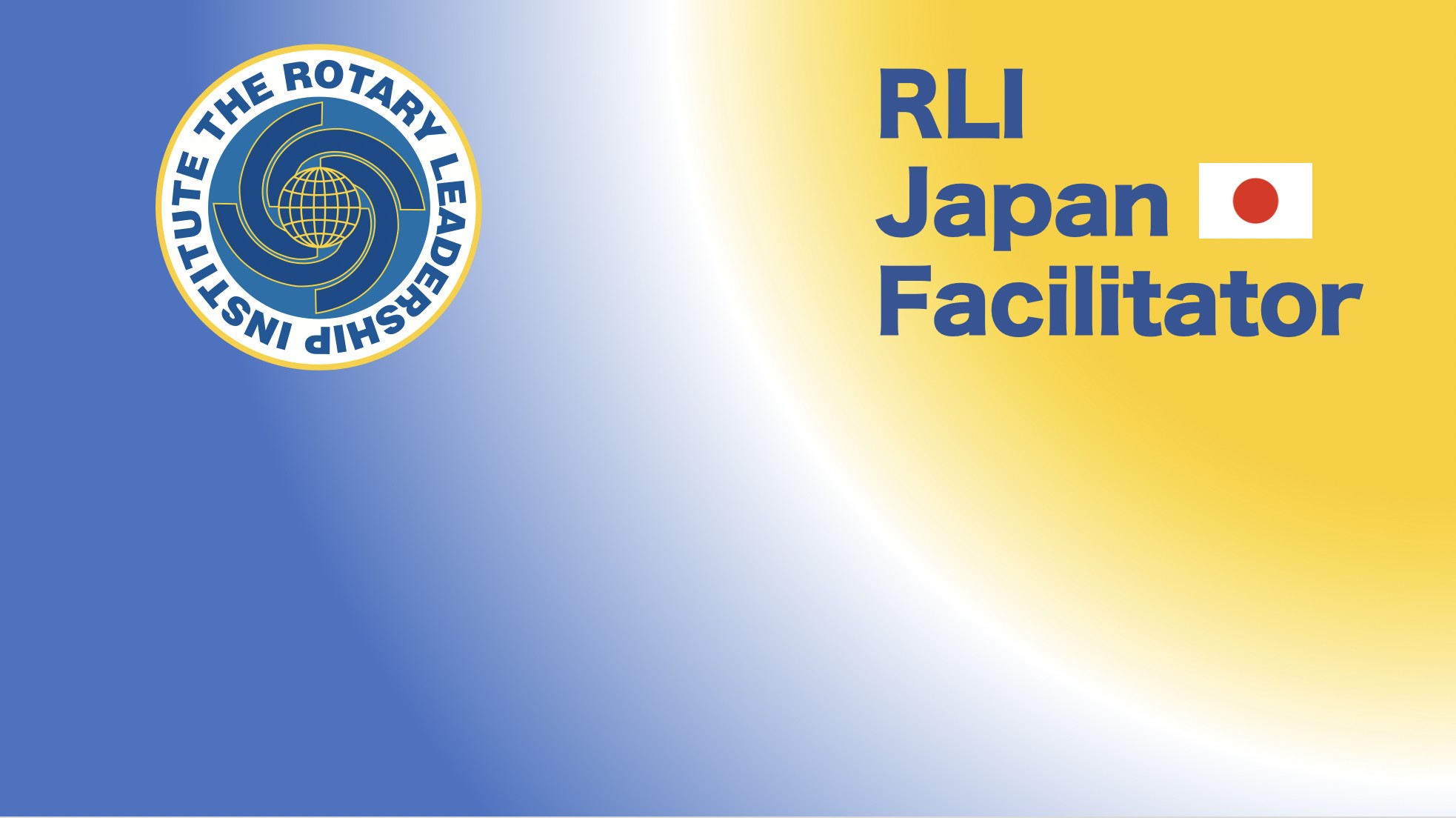 RLI日本支部ファシリテーター委員会
                                                 委員長　　   中村　靖治
                                                 
                                                 副委員長　  山崎　淳一
                                                 副委員長　  本田　博己
                                                 副委員長　  水野　功
                                                 副委員長　  高野　孫左ヱ門
                                                 副委員長　  木下　光一
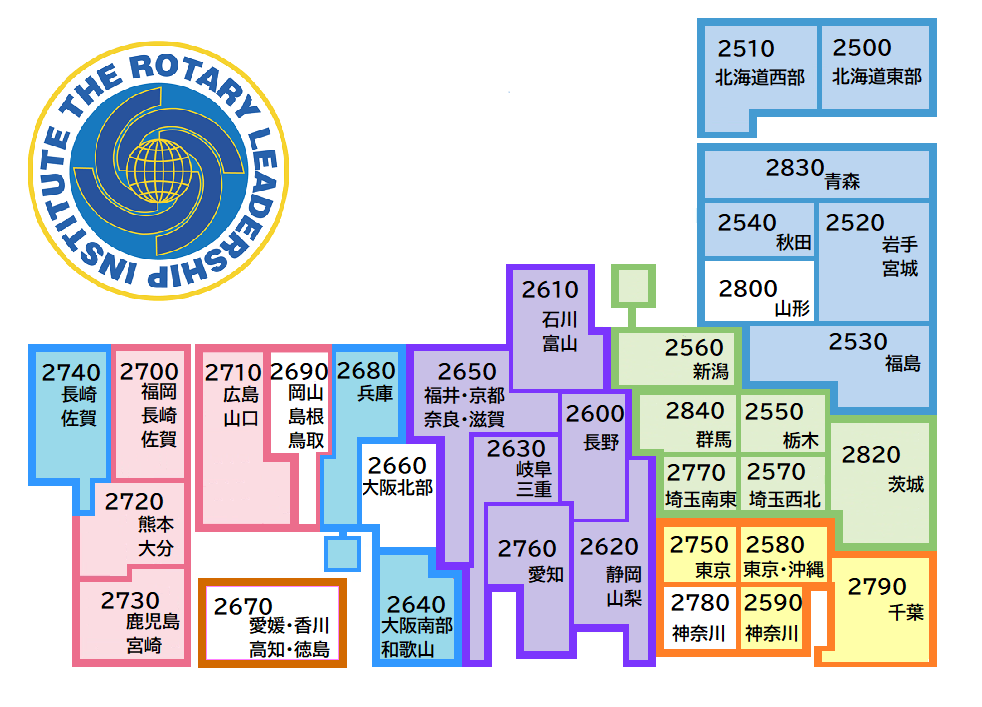 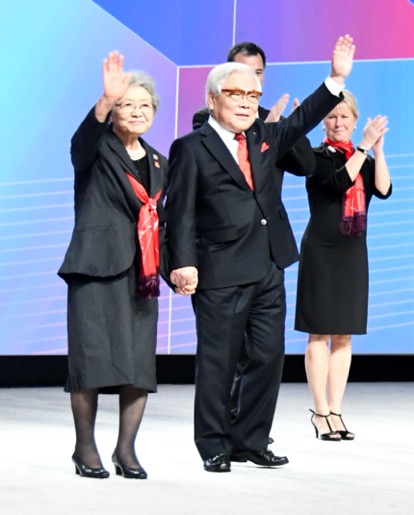 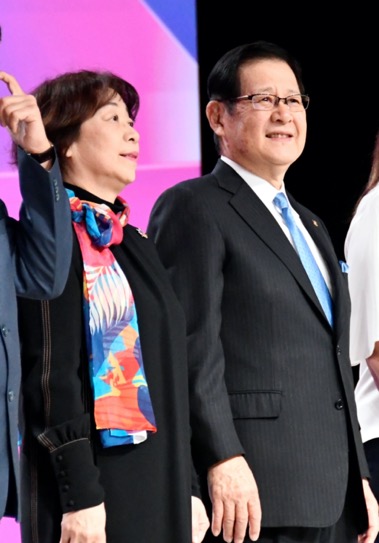 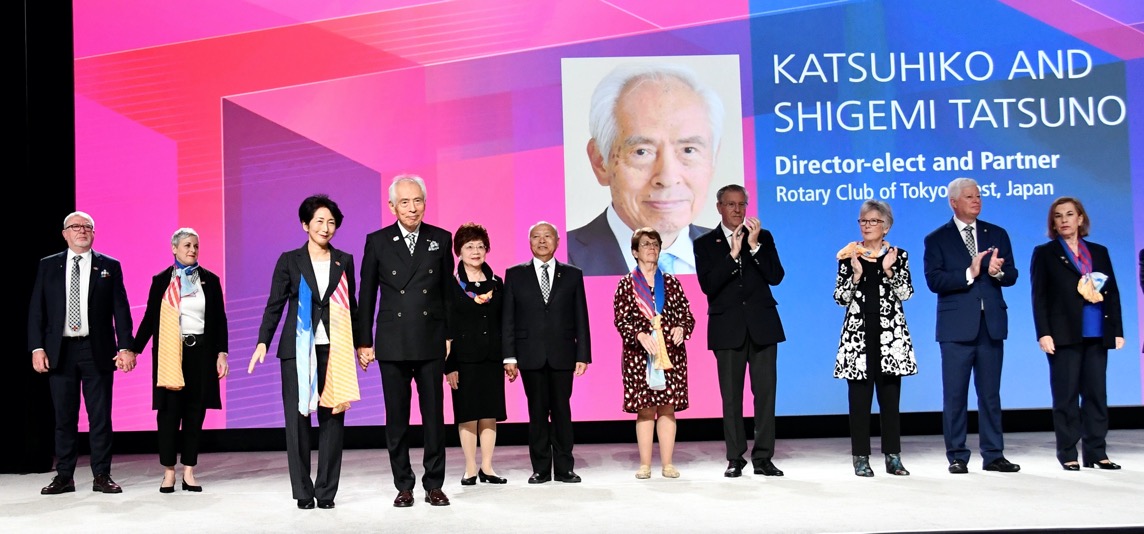 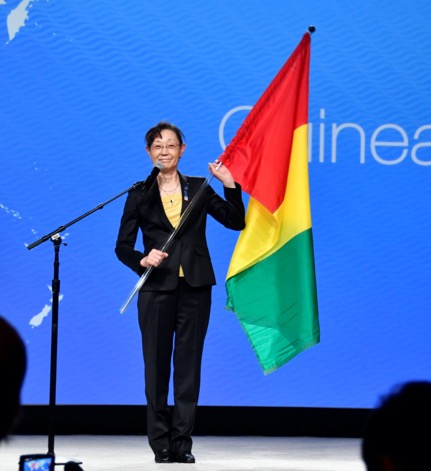 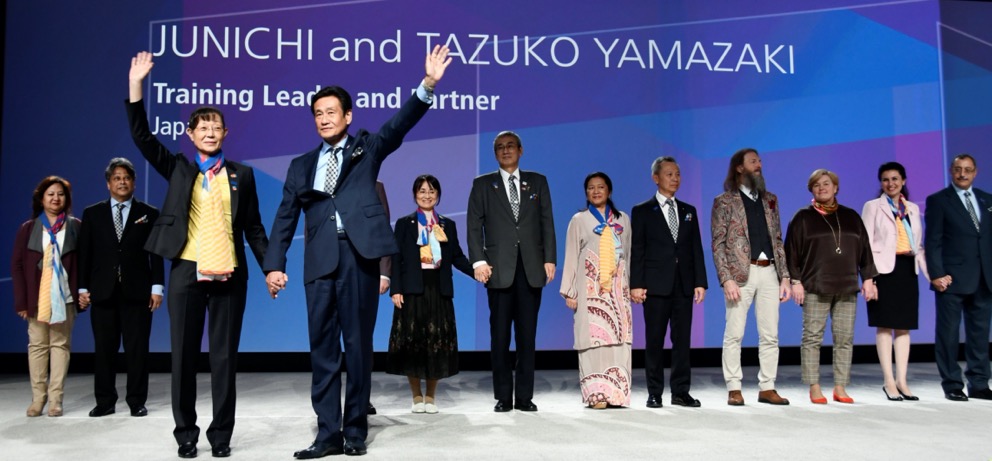 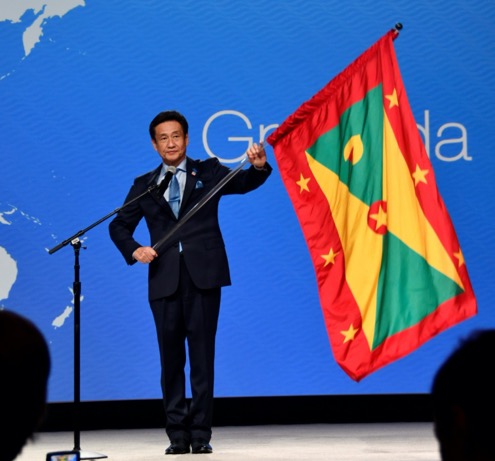 国際協議会　RI研修リーダー
(写真提供ロータリーの友)
[Speaker Notes: 二日目の午前からいよいよ開会本会議が始まります。全員が一堂に会しての国際協議会の雰囲気が出てきます。ただ、今回のスケジュールでは本会議の時間が一部短縮されていますので、セレモニーは従来より相当コンパクトなものになると感じています。]
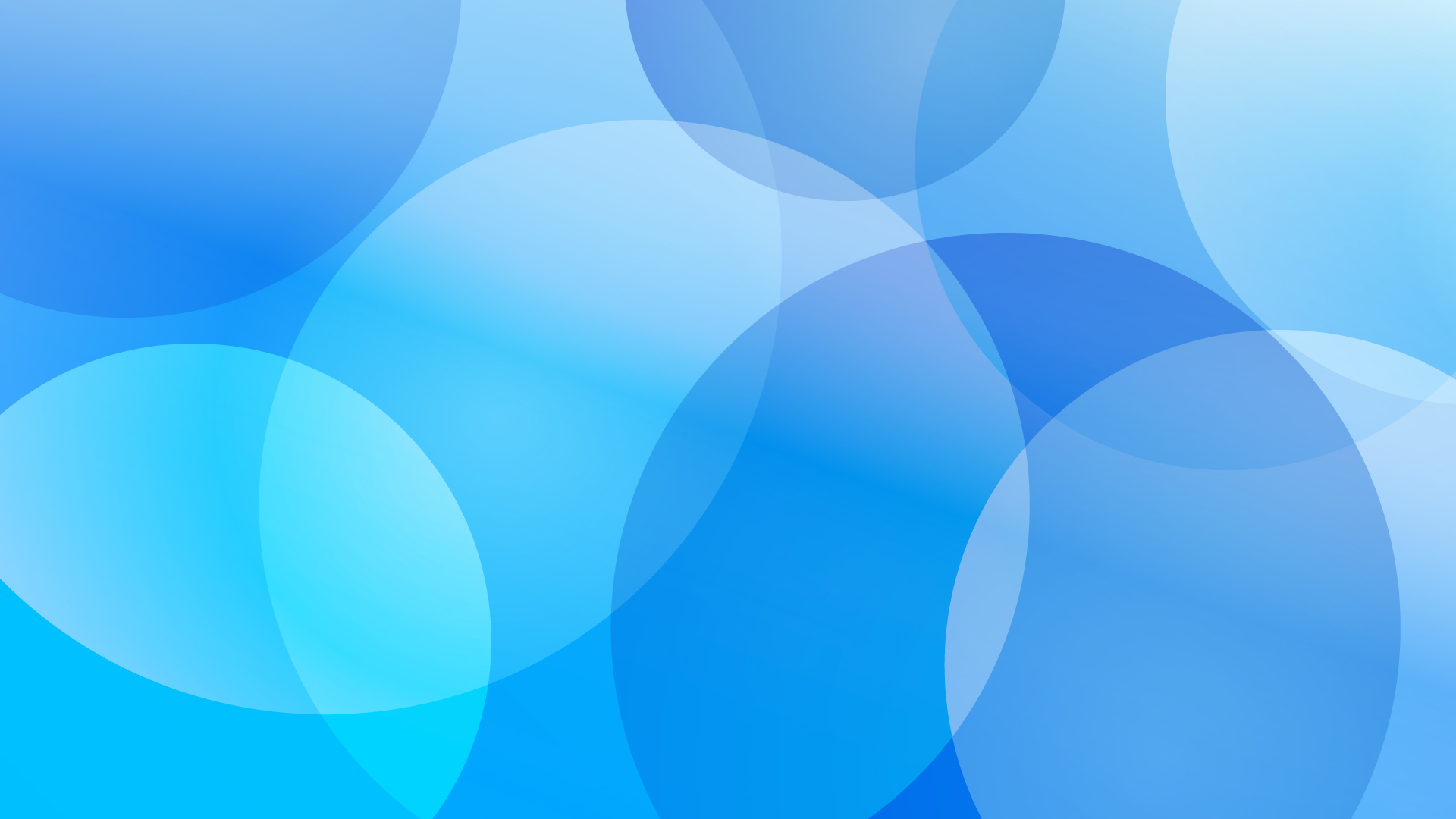 2020年
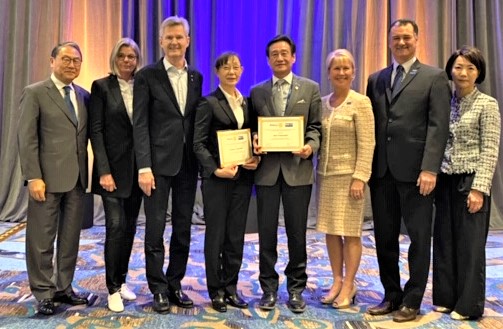 2019年
研修リーダーのトレーニング修了式
5
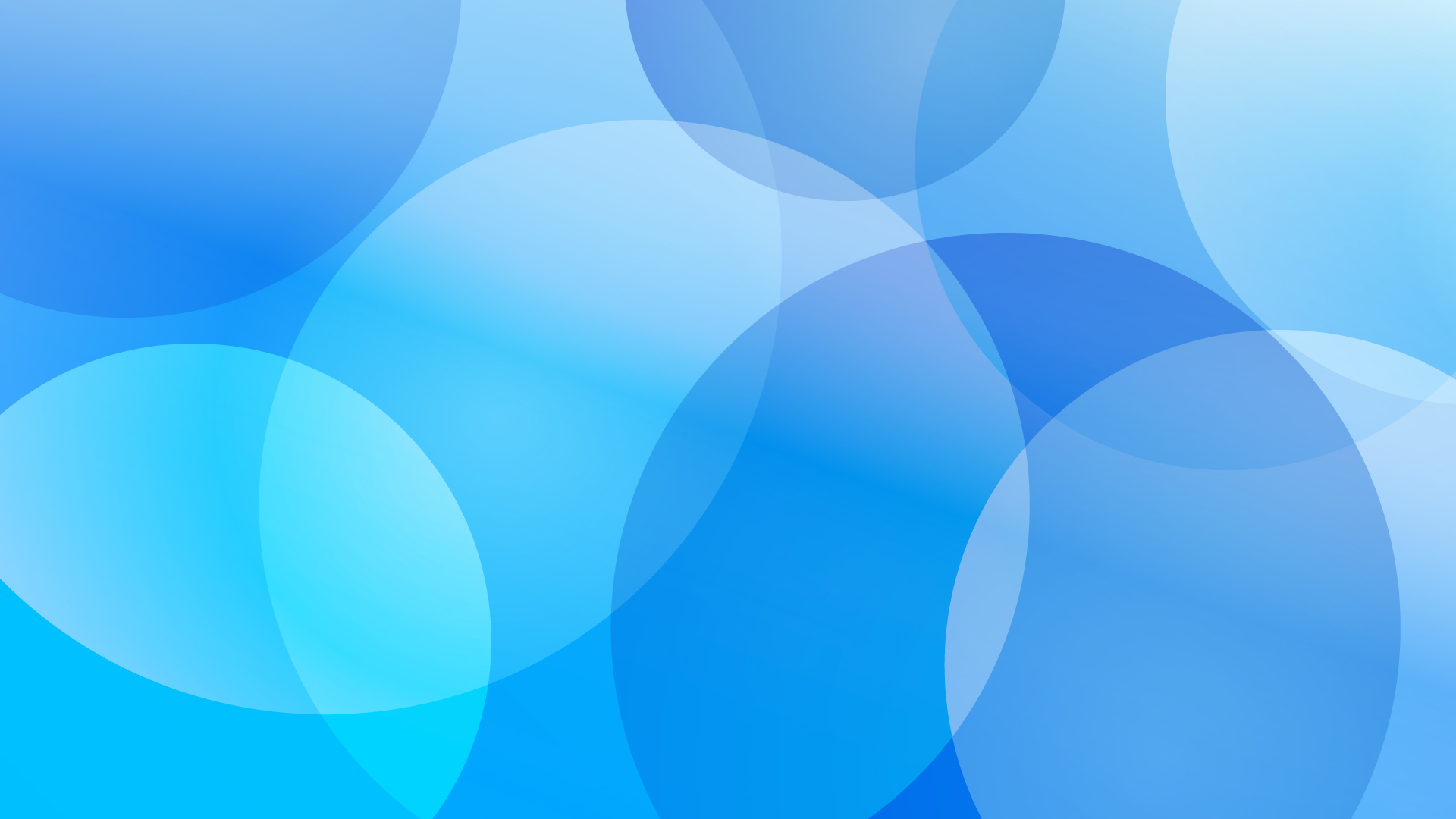 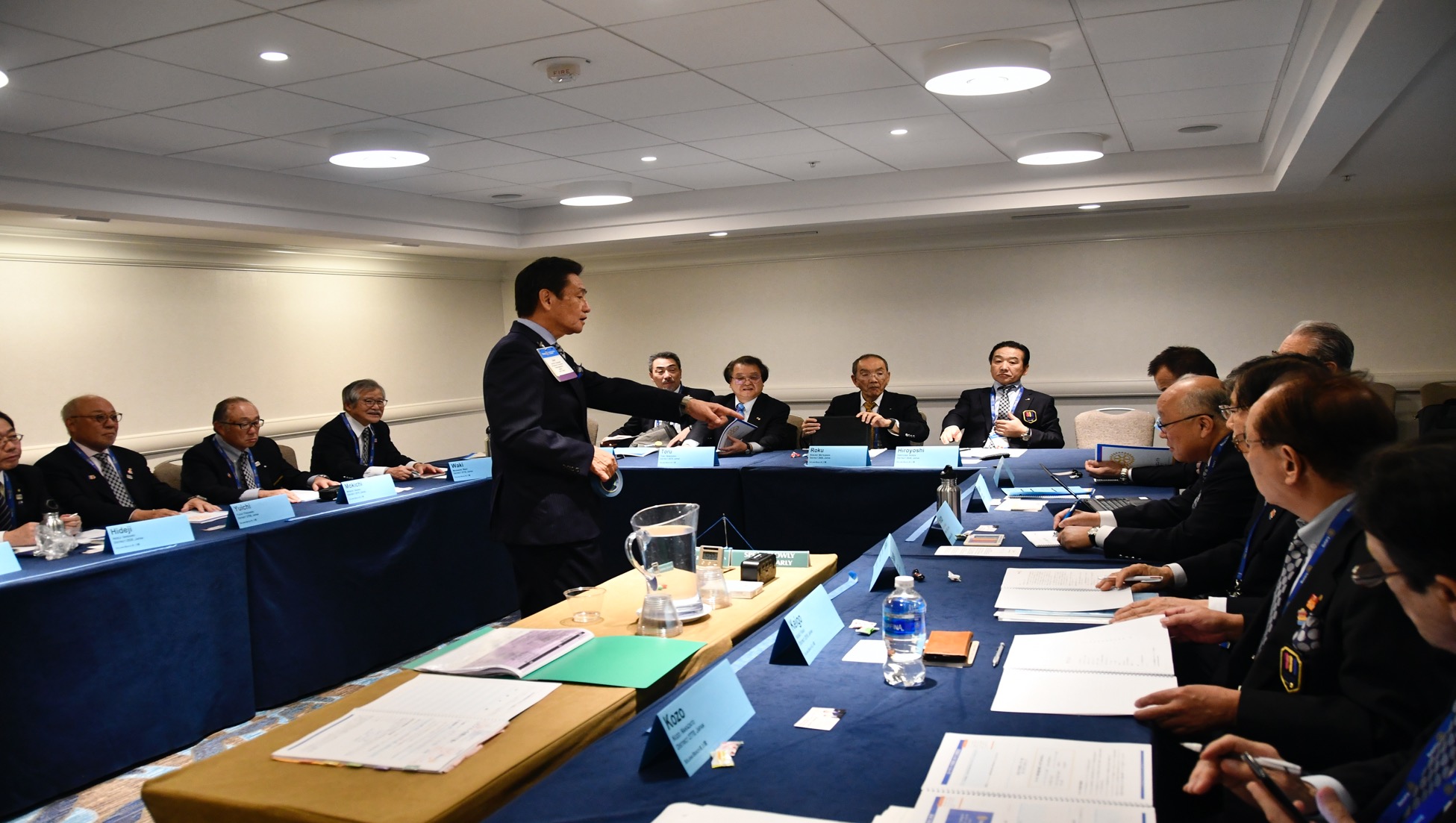 ガバナーエレクトによる分科会
6
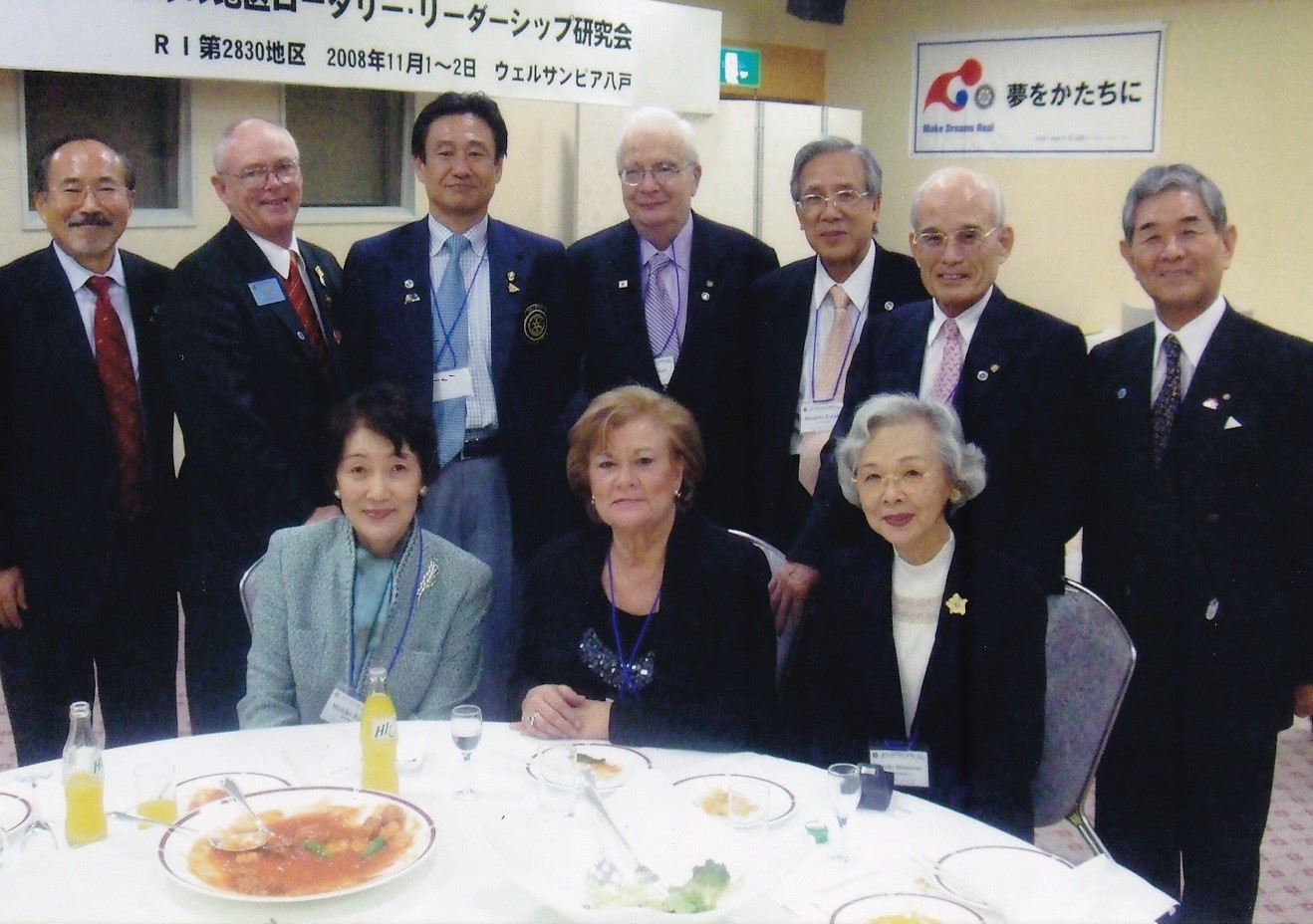 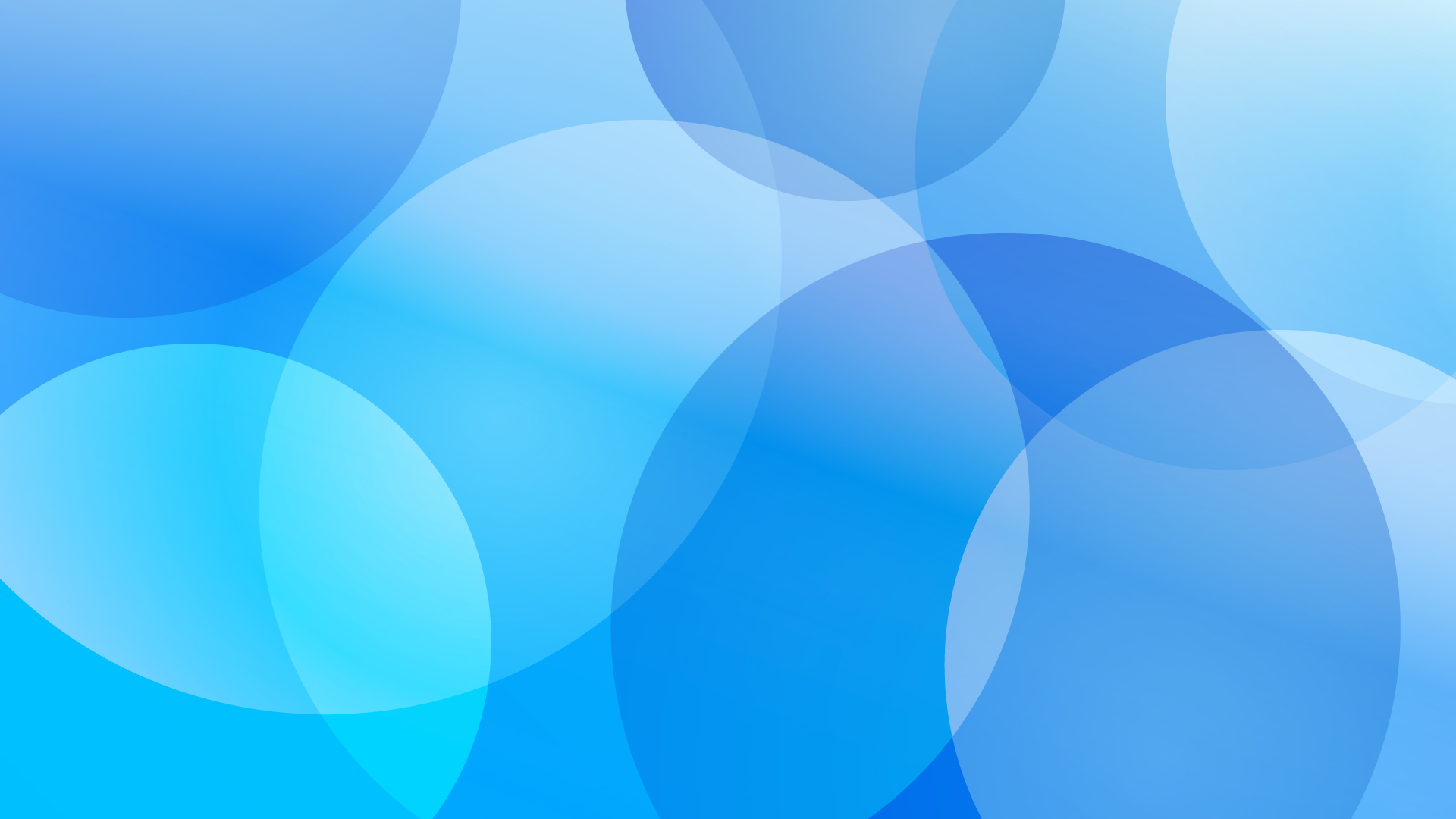 ワーゴ副委員長
リネット委員長
RLI国際本部 
David linett委員長　Frank wargo 副委員
 2008.11  地区ガバナー時代 
 黒田RI理事の指導で八戸で第一回開催
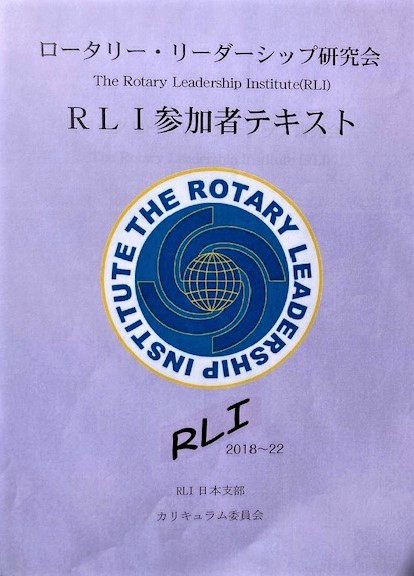 テキスト　192頁～217頁

第二章

効果的なファシリテーションガイド
8
RLIファシリテーター・ハンドブック
　　　The Rotary Leadership Institute
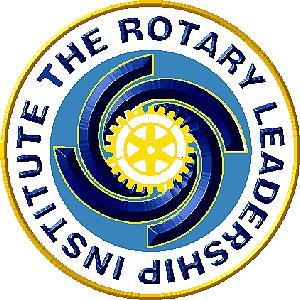 RLI日本支部ファシリテーター委員会
副委員長　　RID2830  　山崎淳一
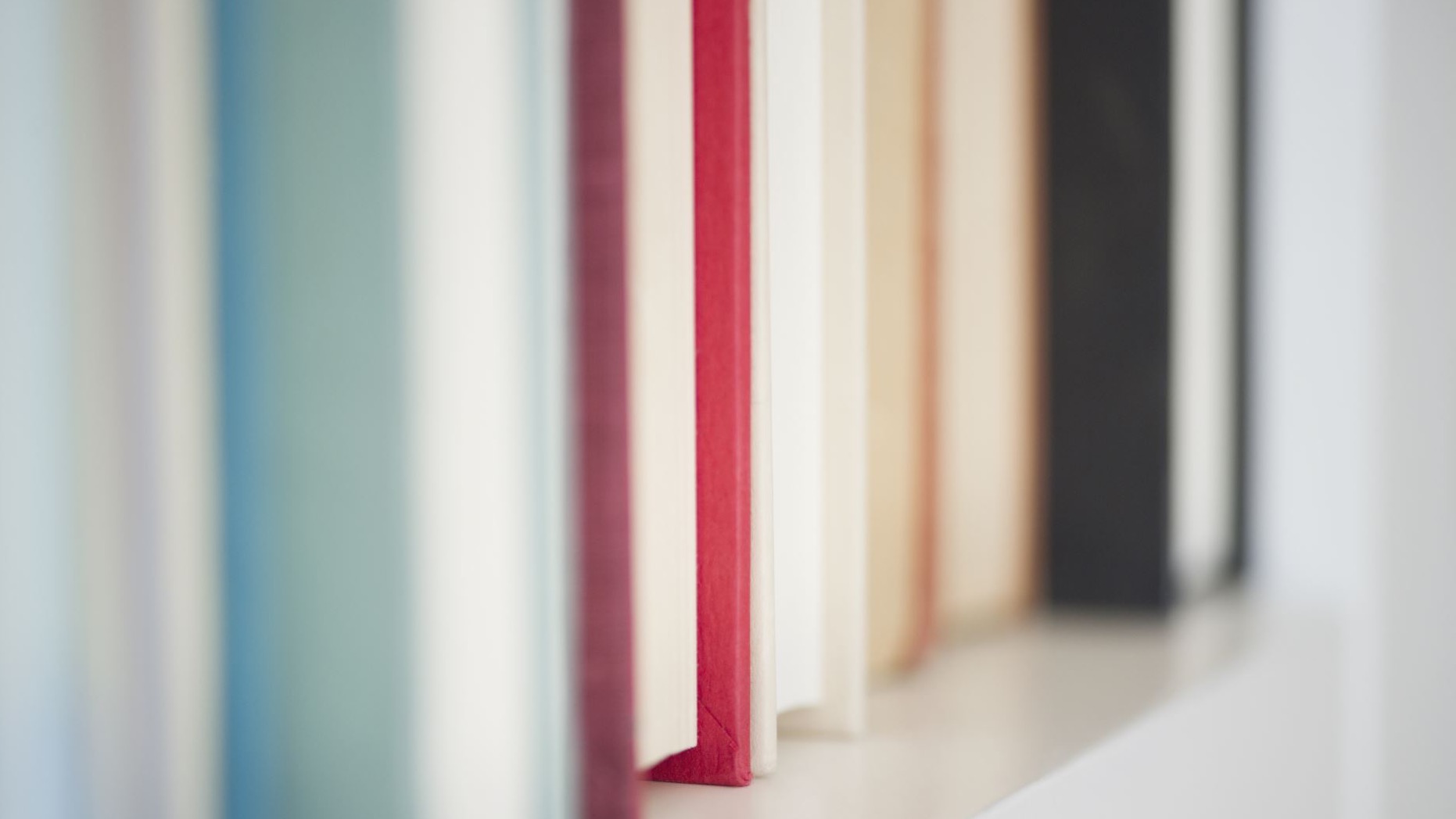 目次                                    　　　　(スライドナンバー)　  Ⅰ      RLIって何？ 　　　　　　　　　　　　3　　      Ⅱ　　ファシリテーションとは　　             13　　Ⅲ　　ファシリテーターとは                      23　　Ⅳ　　標準的な進行スタイル                      32　　Ⅴ　　セッションの組立てとスキル             41　　Ⅵ　　身に着けたい効果的なスキル             49　　Ⅶ　　セッションでの具体的な留意事項       53　　Ⅷ　　非言語的コミュニケーション             57　　Ⅸ　　使いたいフレーズ　                         59　　  (参考文献)　　RI2020年国際協議会「研修チームのための進行の手引き」    堀　公俊「ファシリテーター入門」    Insource講座　「ファシリテーション」  その他
10
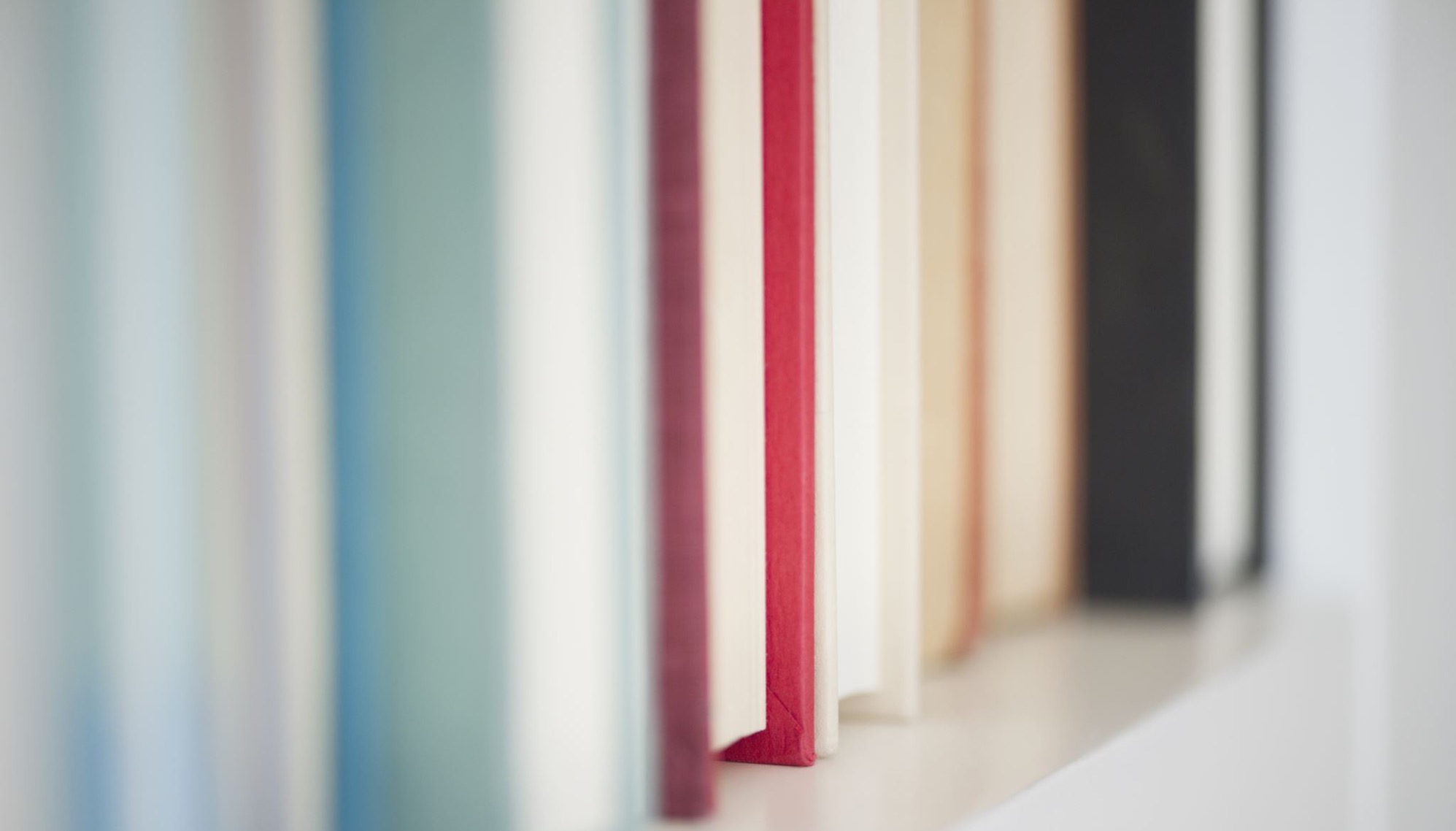 Ⅰ:　 R L I っ て 何 ？
11
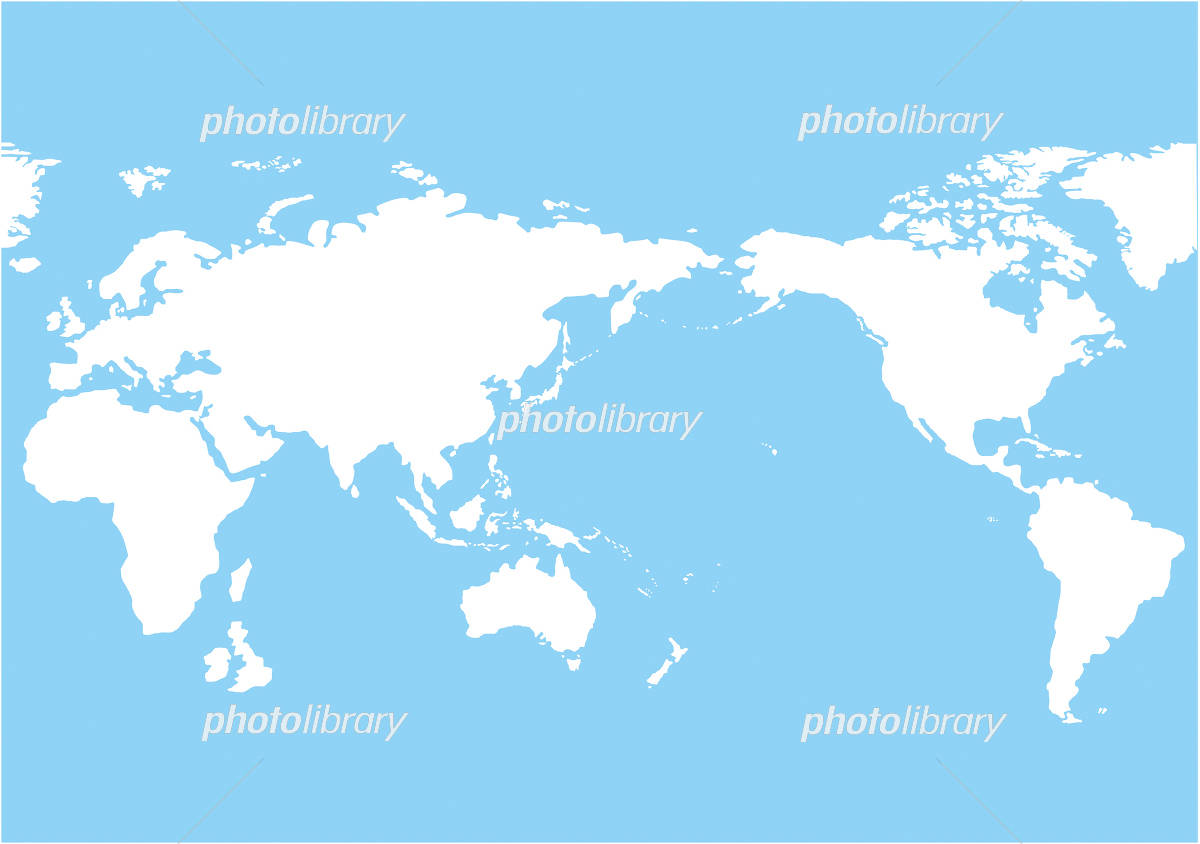 今、ここに世界中に
３７，０００もの支店がある大会社がありますが、
社内規定で支店長の任期が一年と決められています。
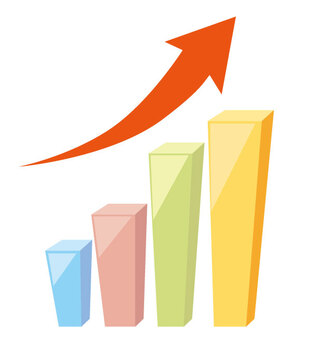 どうです皆さん、こんな組織が常に好成績を上げることはできるでしょうか。
　
　新支店長が全員リーダーシップを
発揮してバトンタッチし続けることができるでしょうか。
　これは大変なことです。
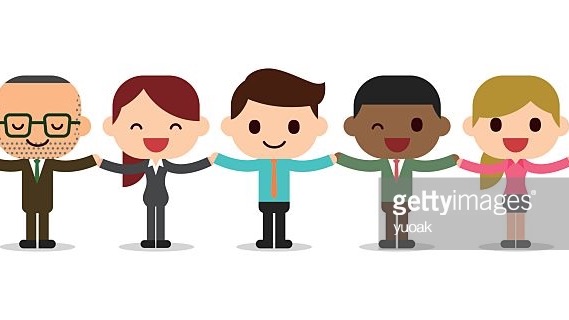 この問題の解決策は二つ、
・
　　　　支店長の任期を長くするか
・
    　  新支店長たちにリーダーシッ
　　　　プを身につけてもらうかです

※２００８年開催のリネットRLI本部委員長による
　 のファシリテーター研修での出だしのお話です。
1
2
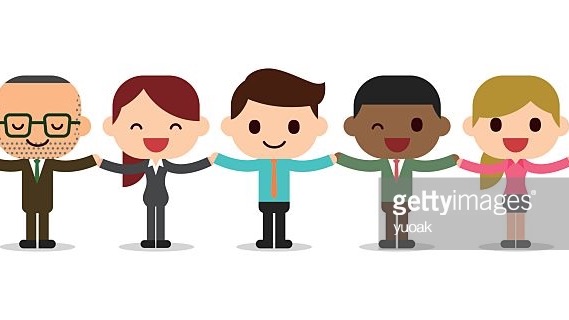 ビチャイ・ラタクル元ＲＩ会長の言葉
ロータリーのリーダーは変わりますが、
　・
ロータリーのリーダーシップは
変わることなく
継承されていかなければなりません。
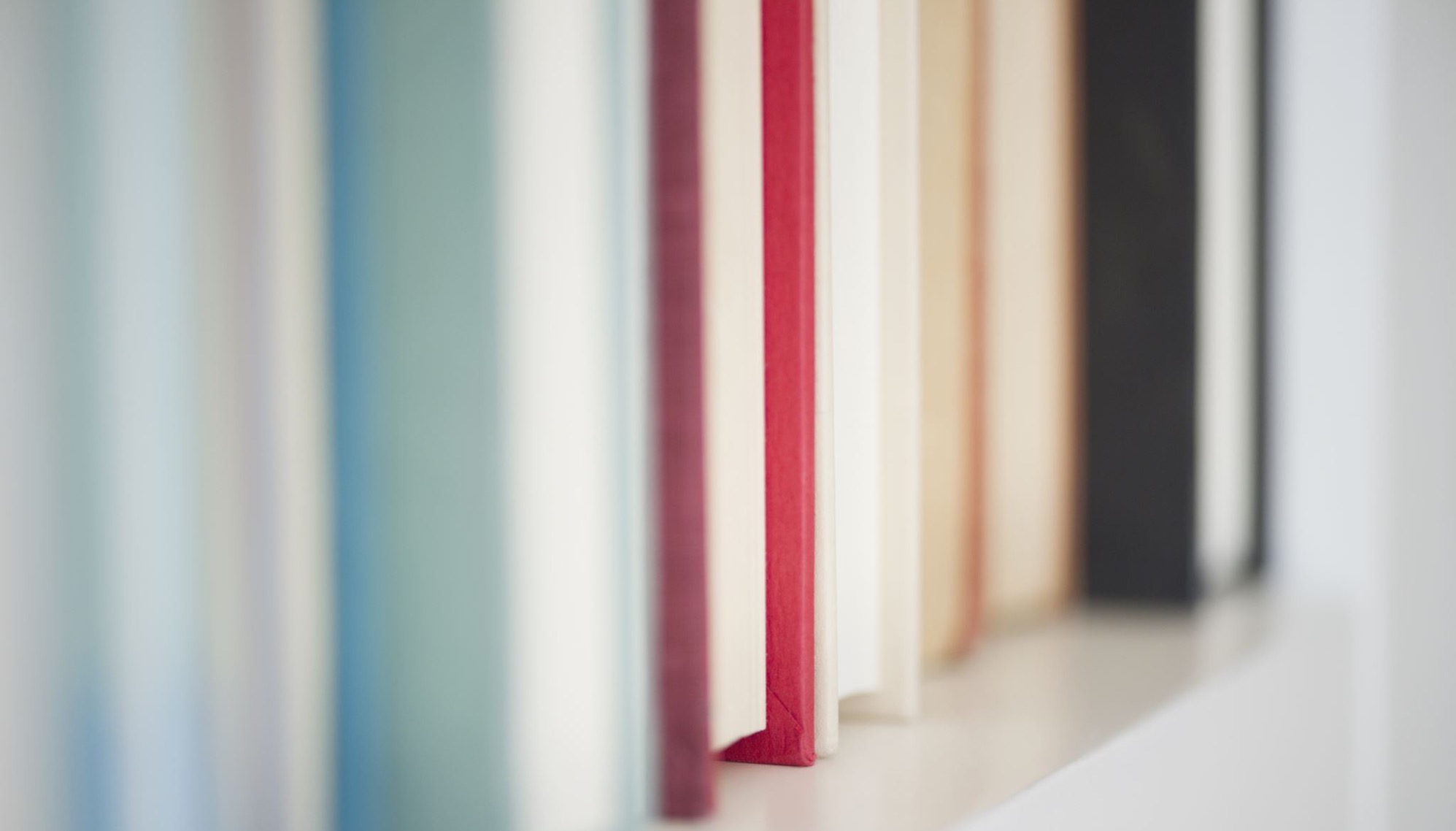 Ⅱ: ファシリテーションとは
16
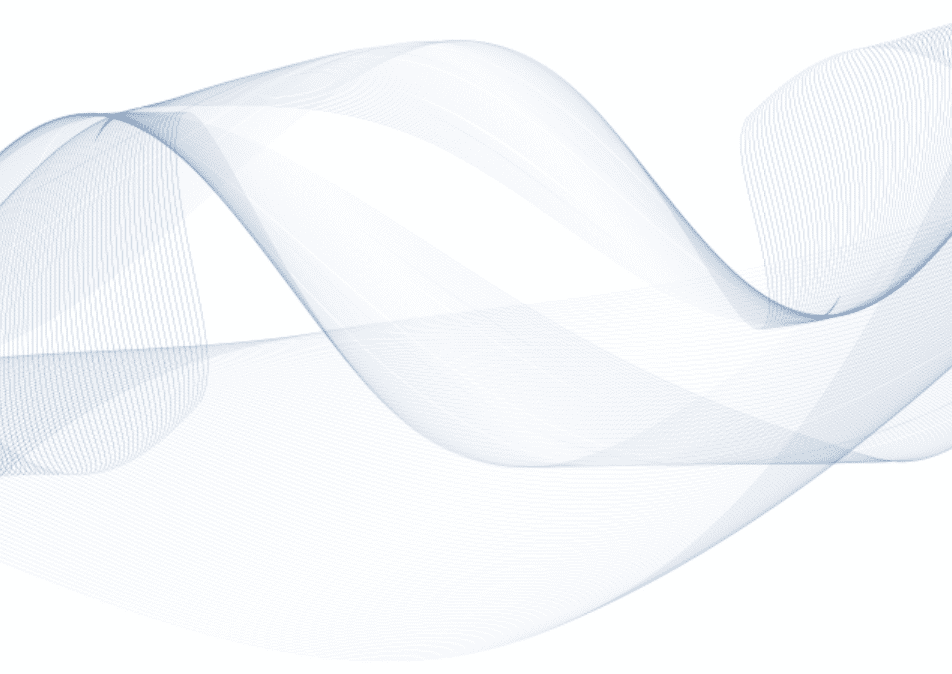 RLIの研修スタイルは　　　　　　ファシリテーション
・・
　　　　 講演型 　　
　　　　　　　　　でなく
　 　　　参加型
17
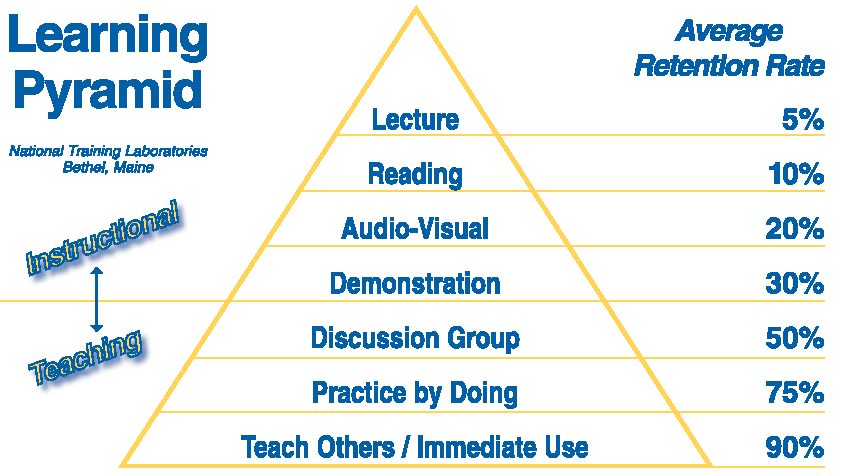 平均維持率
学習ピラミッド
講義を聞く
読む
見る
教育上
実演する
グループ討議
練習する
指導
人に教える
最も効率的に学び、それを維持する学習の仕方は？
18
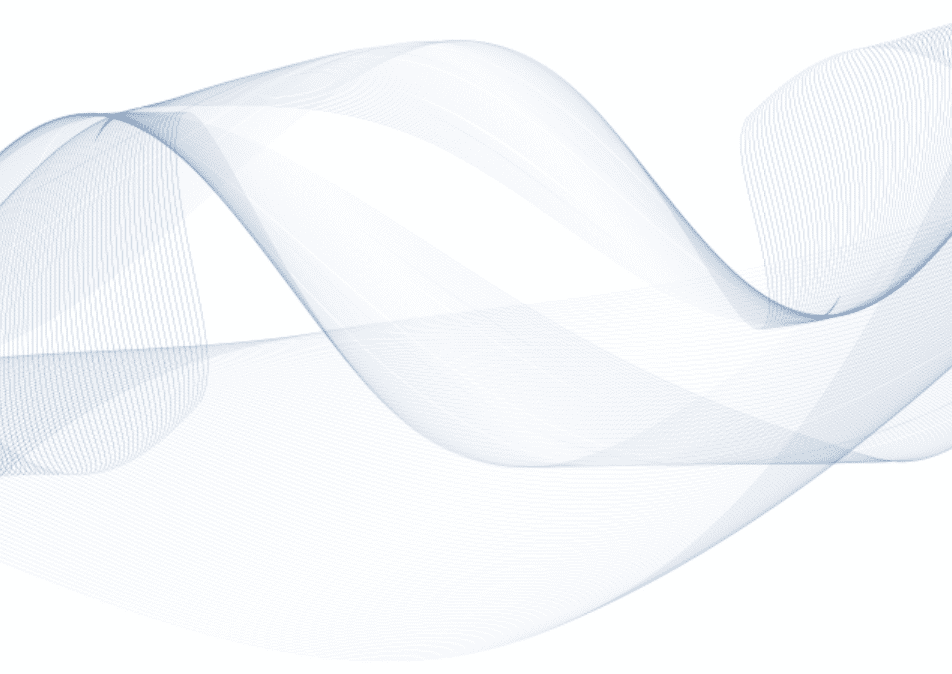 日本のファシリテーションの現状
アメリカ
ファシリテーションの概念が
　　　　　　　　定着している


　会議効率化のノウハウとして紹介
日　　本
19
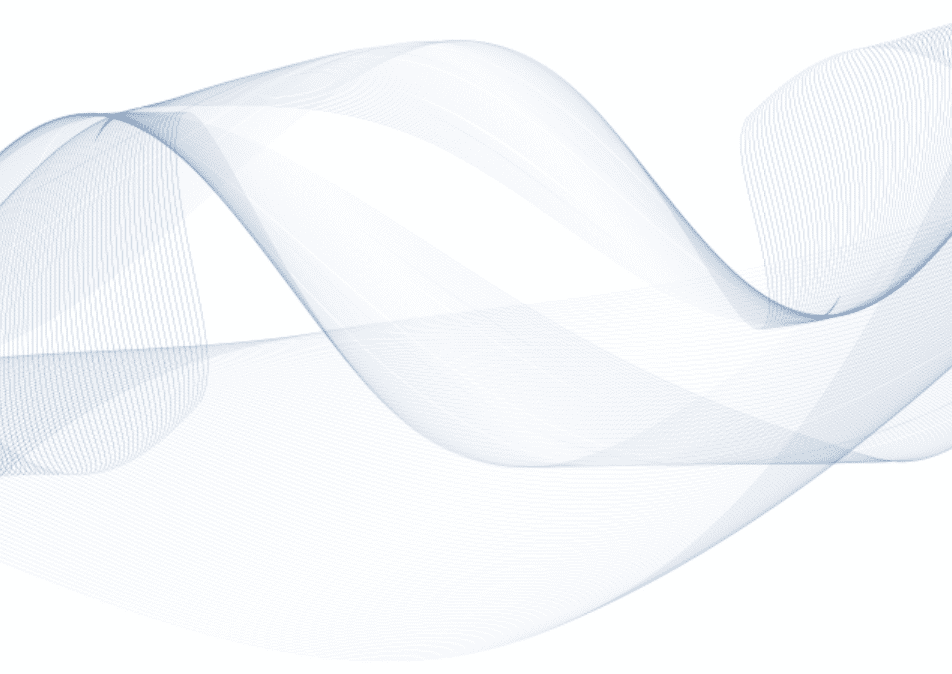 アメリカでのファシリテーションの歴史①
1960年代
　　・グループ体験による学習技法として誕生
　
　　・コミュニティの問題を話し合う技法
　　　　　ワークショップや
　　　　　ファシリテーションが体系化
20
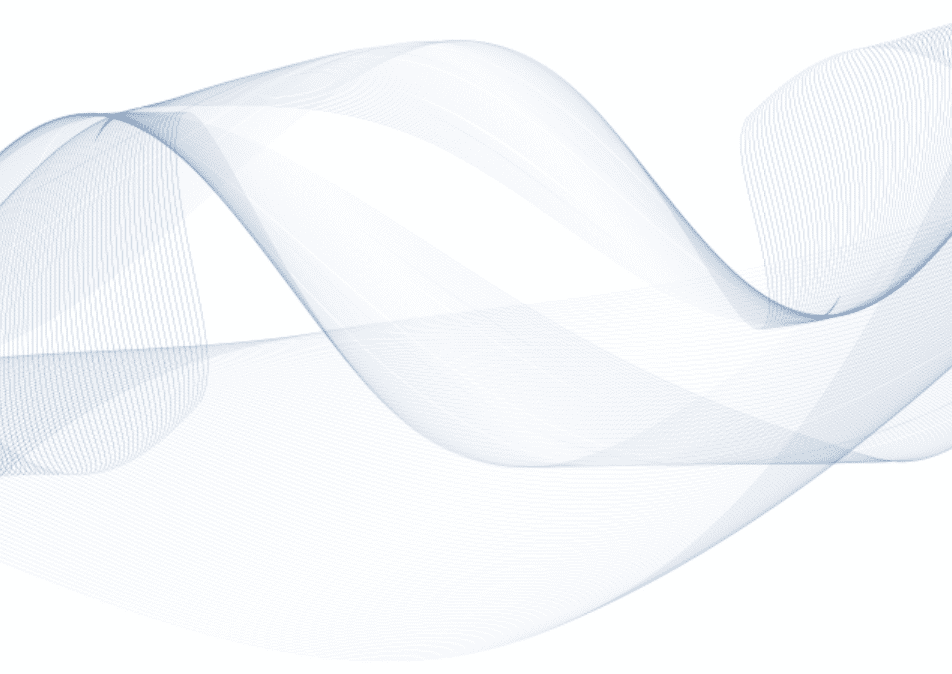 アメリカでのファシリテーションの歴史②
1970年代頃　　ビジネス分野に応用
　
　・会議を効率的に進める方法として開発、　
　・さらに現場主導型の業務改革法に応用

　　　　　　専門技能として認知
　　　　　　重要な会議にファシリテーター配置
　　　　　　支援型リーダーの在り方に関心
21
問題解決と合意形成の在り方
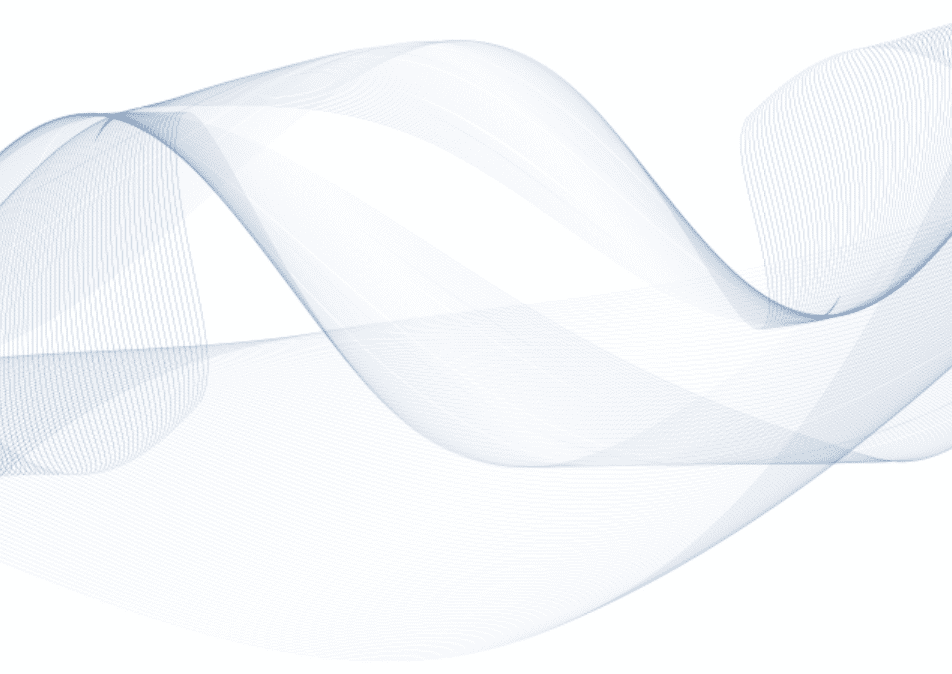 従来のリーダー:
組織のトップがリーダーシップを発揮して問題解決、
つまりトップが決定し、命令をする。



環境変化し複雑化した現代では:
一人ひとりがなすべきことを考え、関係する人々を巻き込み、合意形成の上で、連携して組織を動かすべき。
　　　　　
　　　　　　　　その技術がファシリテーション
22
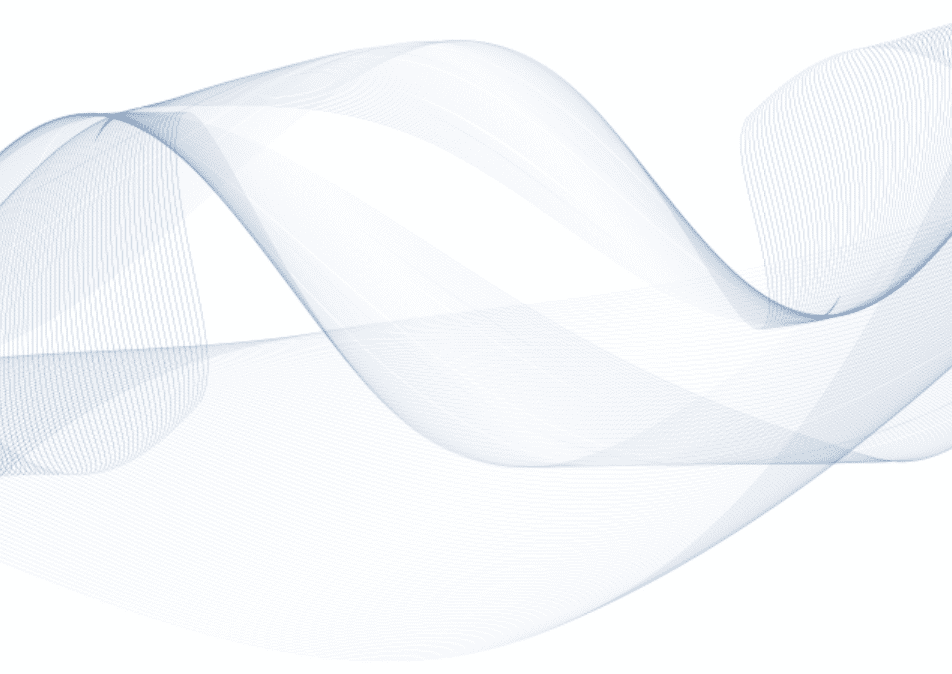 ティーチングとコーチング
●　自分の知識や経験を教えることによる

●　まったく知識や経験のない人には有効
ティーチング
コーチング
●　質問のやり取りから、
　　　　相手の中にある答えを引き出す
・
●　相手自身の気づきによる成長
・
●　自身の目標、長期的視点での行動
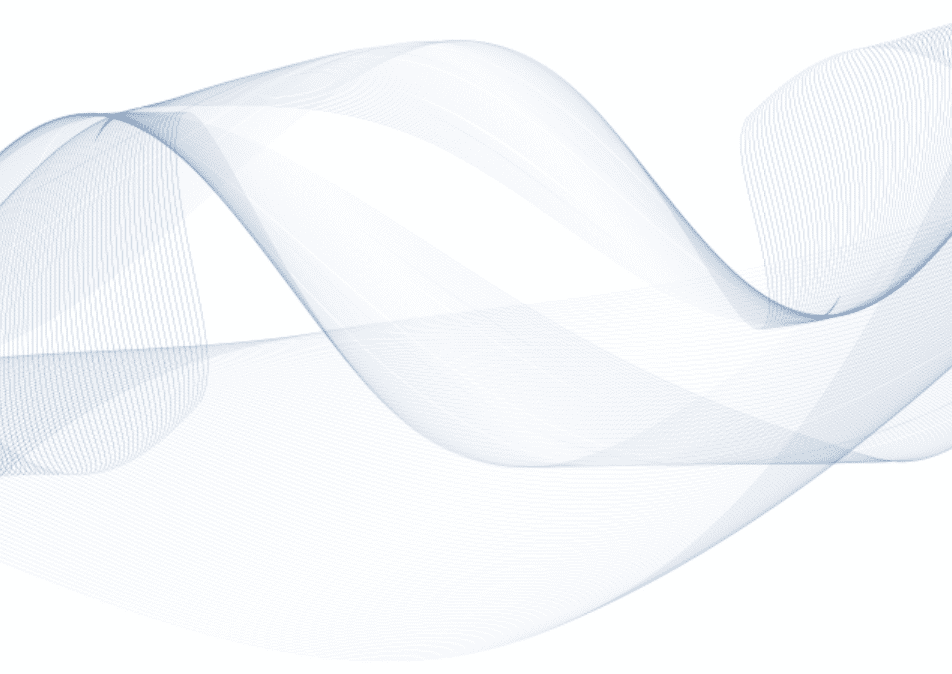 コーチングとファシリテーション
●　個人への働きかけ(1対1)

●　コーチも当事者
コーチング
ファシリテーション
●　個人と組織への働きかけ(集団)

●　ファシリテーターは中立な立場
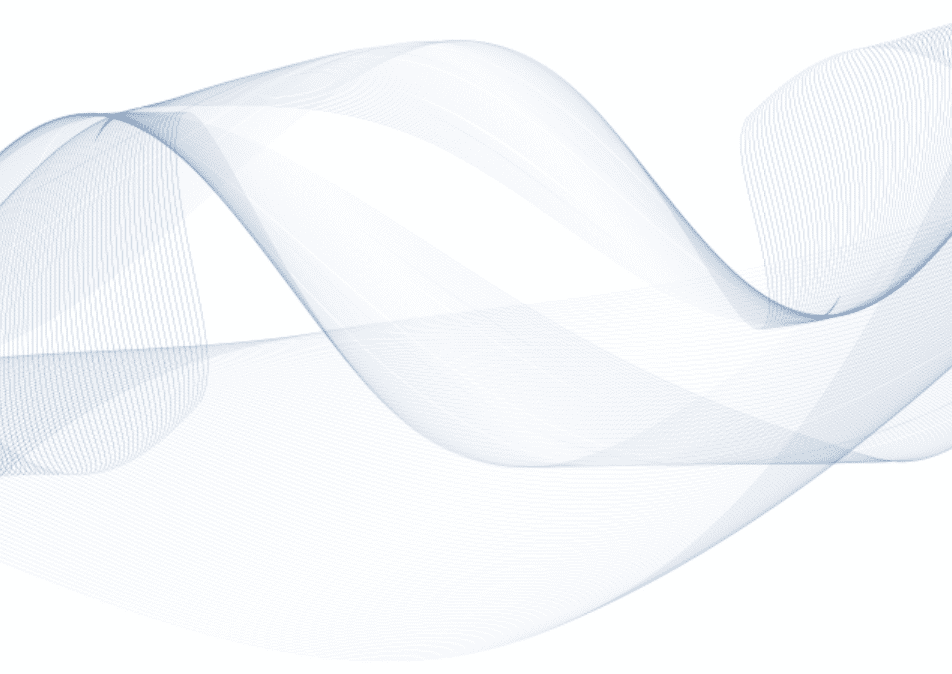 ファシリテーションの効果
「  組織の活性化  」
     「  組織の変革  」
     「  個人の成長  」
     「  個人の行動の変化  」
25
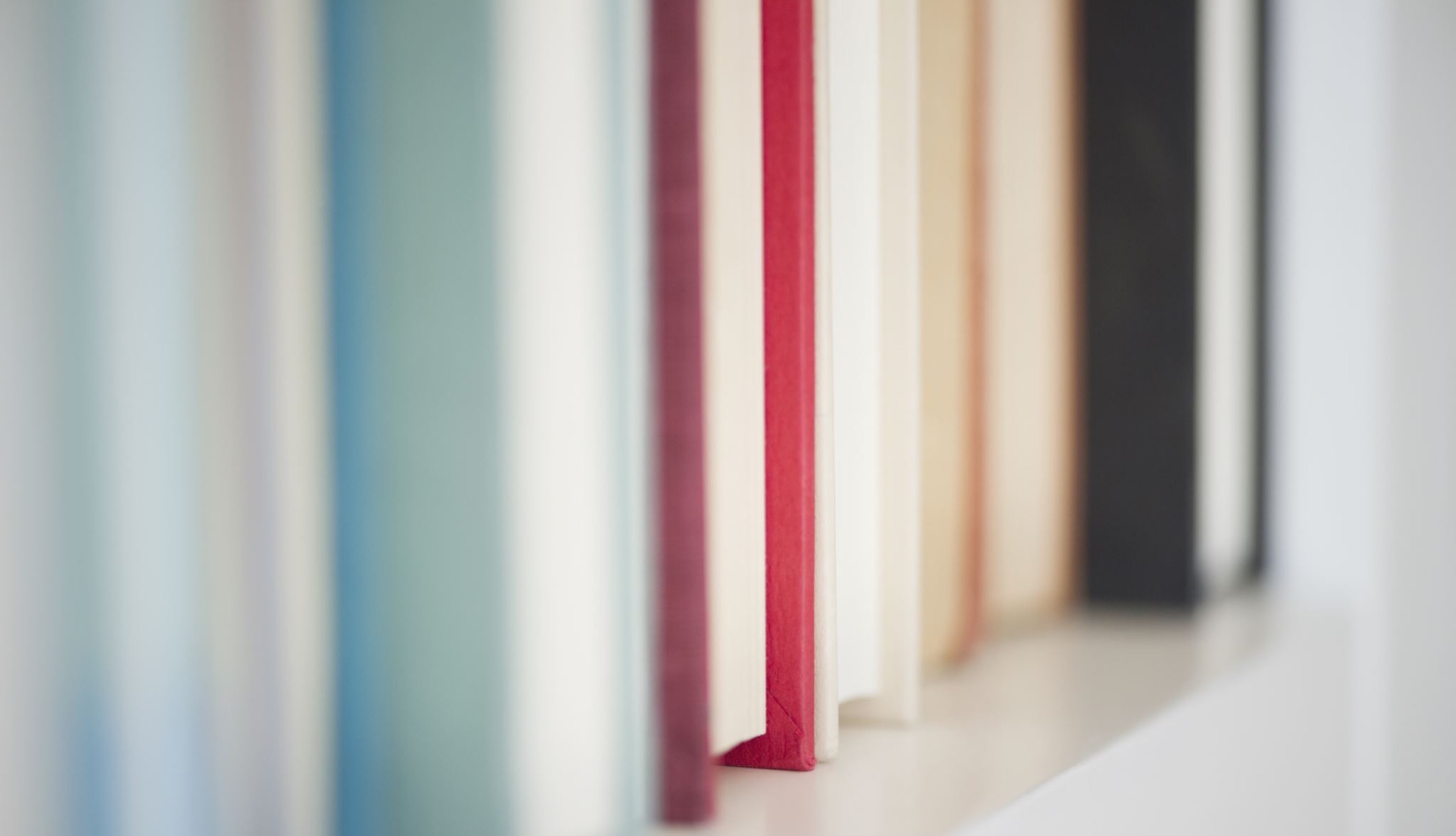 Ⅲ. ファシリテーターとは
26
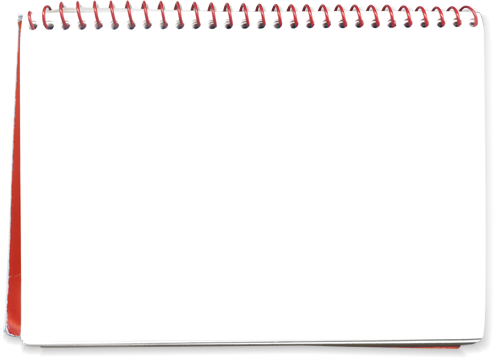 ファシリテーターは進行役
●　参加者に知ってもらいたいことを
　　　一方的に教えるのではない。

●　参加者が学ぼうとする意欲を手助け
　　　して、学習を促進する進行役
27
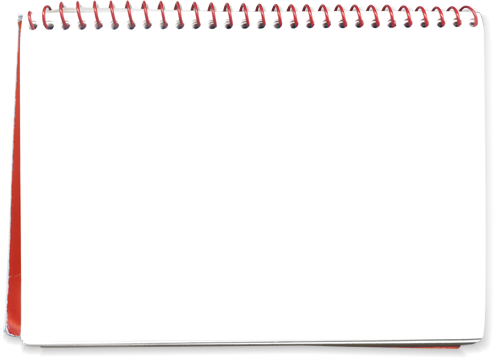 ファシリテーターの仕事
❶　参加者の発言を引き出す
・
❷  場をコントロールする
・
❸  会議を活性化し、デザインする
・
❹　意見の集約・整理を行う
・
❺　会議のゴールへ導く
28
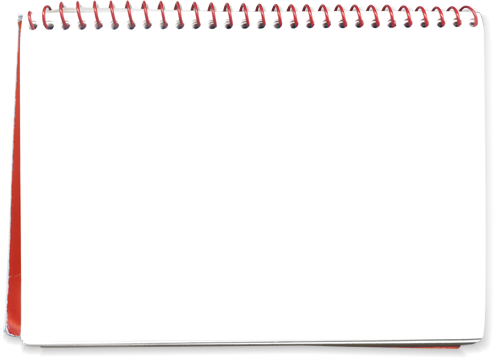 ファシリテーターの基本姿勢
①　しゃべり過ぎない
　　　～参加者中心で全員に話してもらう　　　　　　　　　
②　発言できる雰囲気をつくる
　　　～参加者に身構えさずせない
③　否定的・消極的な言葉は控える
　　　～参加者の発言や価値観を尊重する
④　問題の解答を教えようとしない　　　　　　　　　　　　
　  　 ～解決するのは参加者に任せる
29
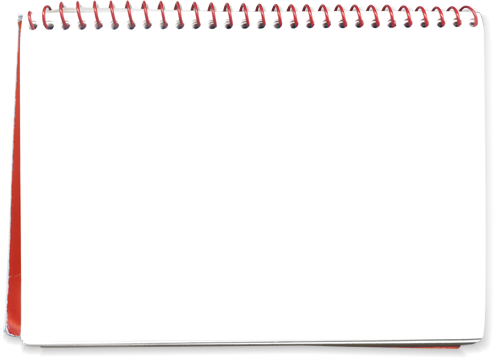 話す割合の目途
ファシリテーター 　　10%
  　　　 参加者　　　　　   　 90%
さらに望ましいのは　　
ファシリテ－ター　から

ファシリタティブ・リーダー　へ
30
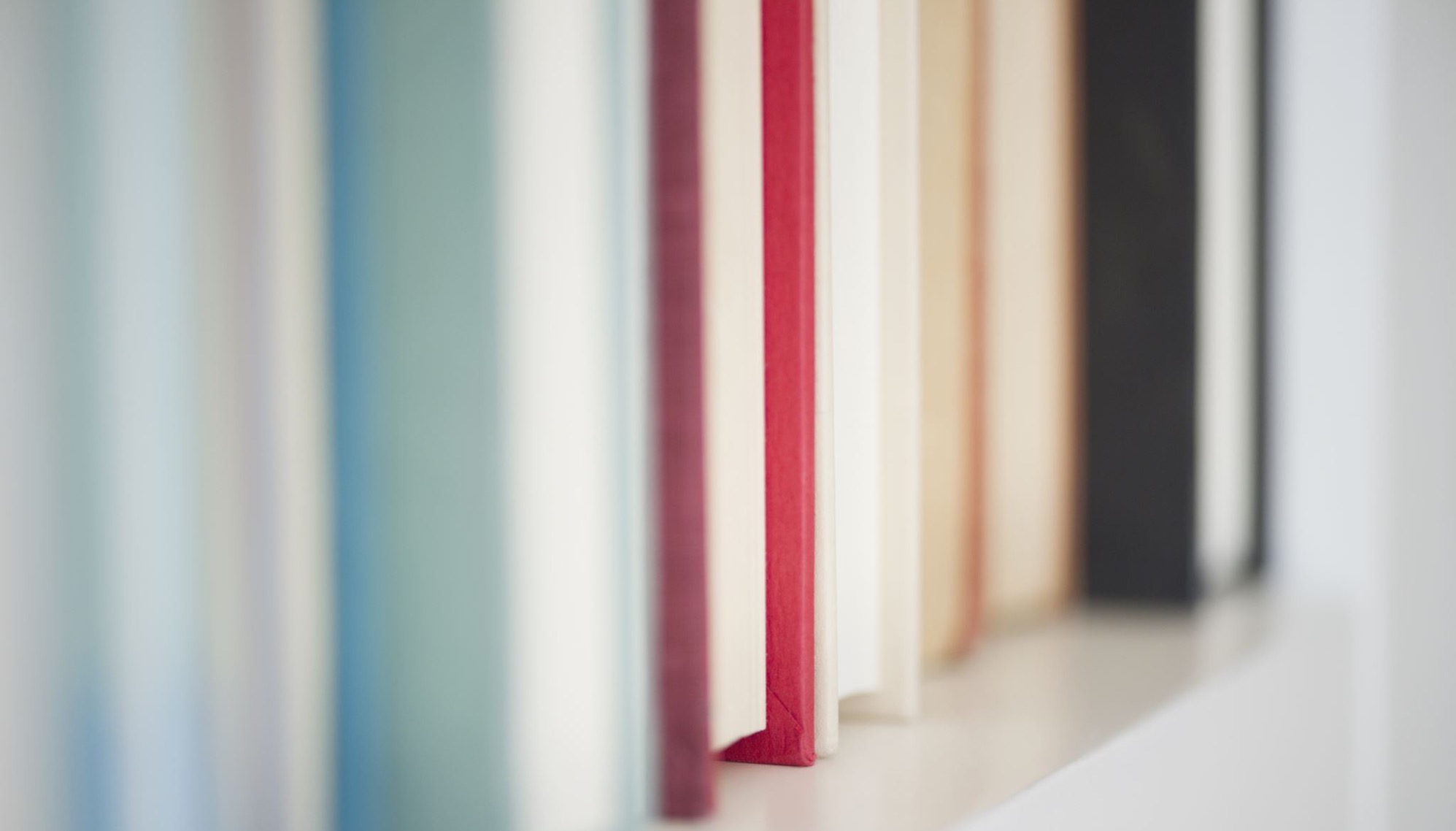 Ⅳ.　標準的な進行スタイル
31
具体的なセッションの流れ(50分位)
①　挨拶(テーマ、自分紹介)　
②　参加者自己紹介(クラブ、役職、氏名)　
③　セッションの目的の確認
・
・
④　最初の質問
⑤　意見発言
⑥　④⑤～質問と発言の繰り返し
・
・
⑦　セッションの目的の再確認
⑧　まとめor確認
⑨　閉会の挨拶
32
めざす討論の形
健全な話し合い

   　   ・活気のある意見交換
    　・本質をついて議論
    　・創造的な合意形成
33
大
プロセス共有度合
まとまらない

  　　 ・水掛け論、堂々巡り
　　　　 ・個人的攻撃
　　　　 ・結論があいまい
参加促進度合
健全な話し合い

  　  ・活気のある意見交換
　　　・本質をついて議論
　    ・創造的な合意形成
小
大
かみ合わない

   　・筋が通らない意見
 　     ・思いつき、脱線
      　・議論が不明確
意見が出ない

 　      ・発言者の固定化
       　・言ったもの負け
 　      ・聞いているだけ
34
小
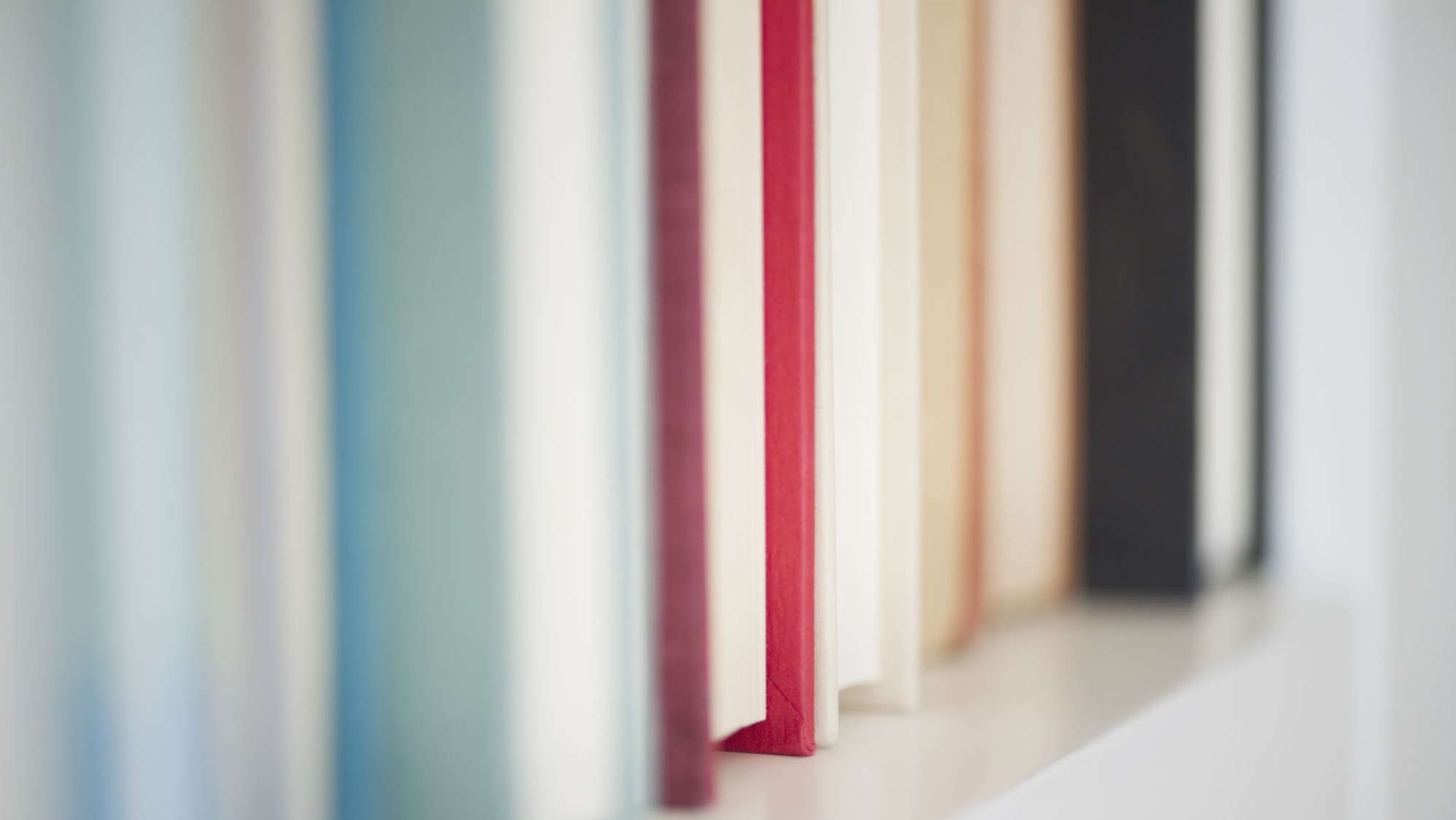 Ⅴ.セッションの組み立てとスキル
35
①　場のデザインのスキル
　　　　～場をつくり、つなげる
・
②　対人関係のスキル
　　　　～受け止め、引き出す
・
③　構造化のスキル
　　　　～かみ合わせ、整理する
・
④　合意形成のスキル
　　　　～まとめて、分かち合う
セッション全体の組み立てステップ　ファシリテーターに求められるスキル
36
RLI:基本的なセッションの流れとスキル
①　挨拶(テーマ、自分紹介)　
②　参加者自己紹介(クラブ、役職、氏名)　
③　セッションの目的の確認
④　最初の質問
⑤　意見発言
⑥　④⑤～質問と発言の繰り返し
⑦　セッションの目的の再確認
⑧　まとめor確認
⑨　閉会の挨拶
場の
デザイン
対人関係
構造化
合意形成
37
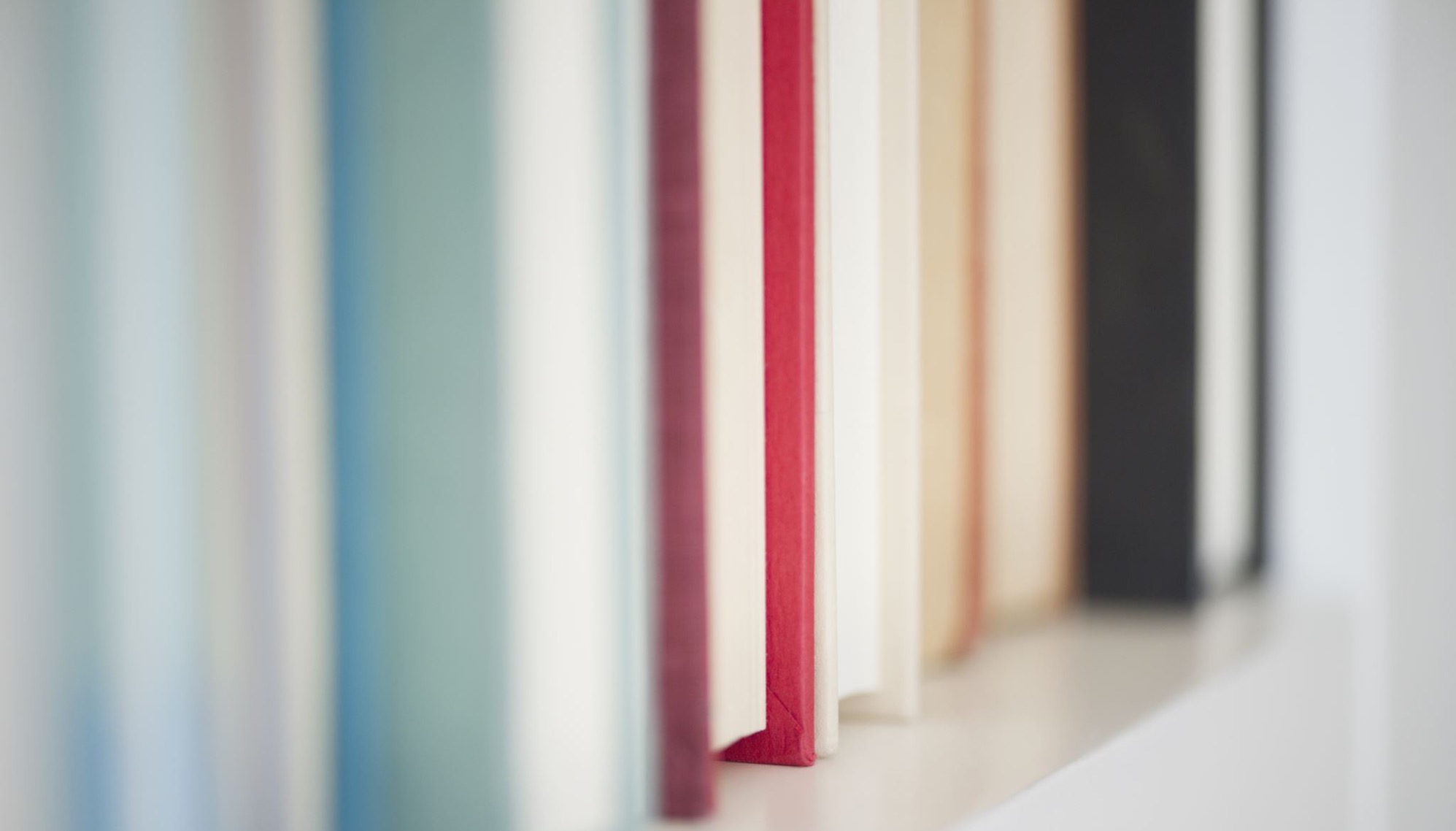 Ⅵ.　身に着けたい効果的なスキル
38
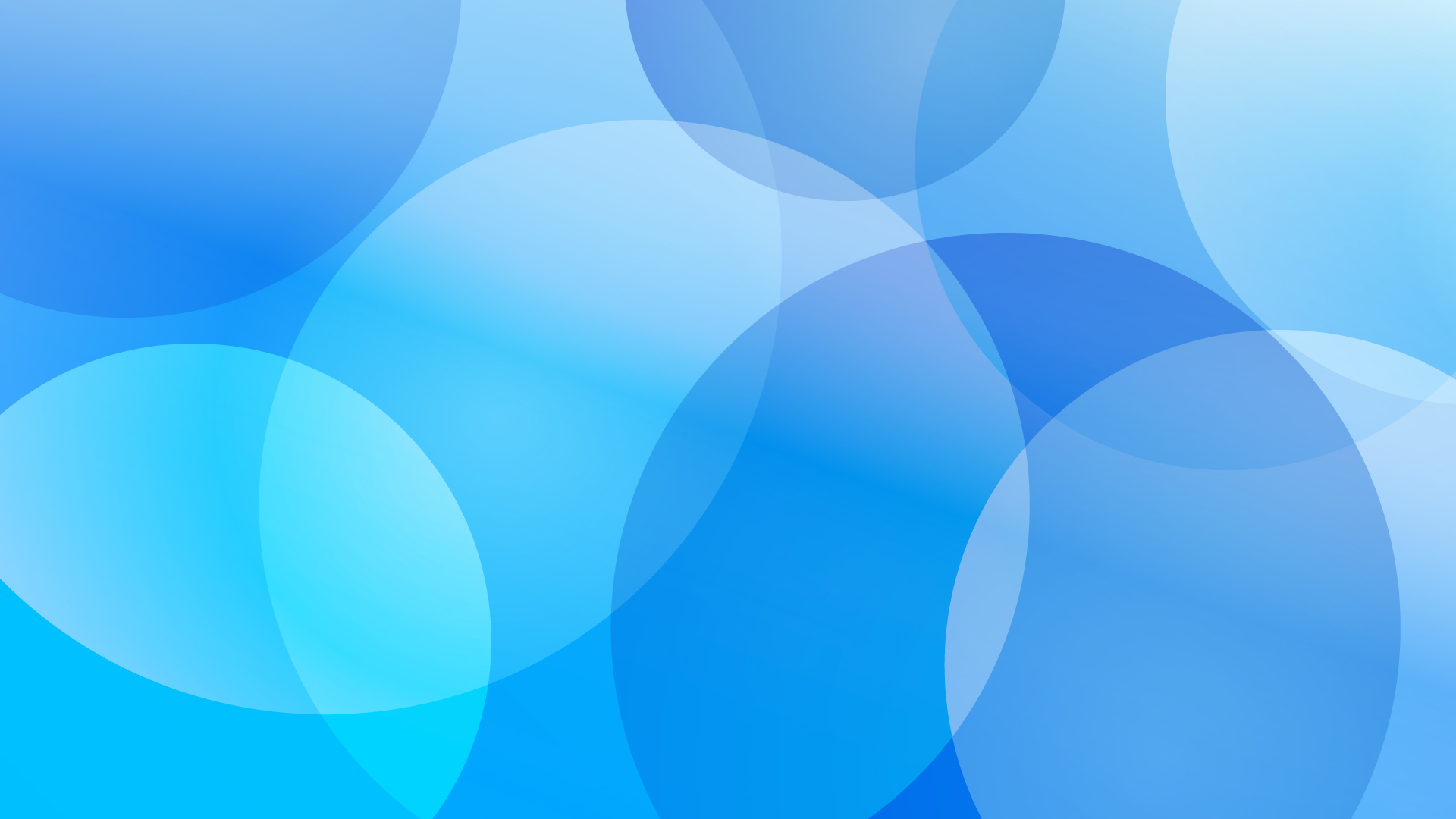 聴　く　力
参加の手助け
❻
❶
寛容な姿勢
効果的な質問
❼
❷
発言しやすい雰囲気
多角的な見方
❽
❸
進行力
問　題　解　決
❹
❾
時間の管理
対立への対処
❿
❺
39
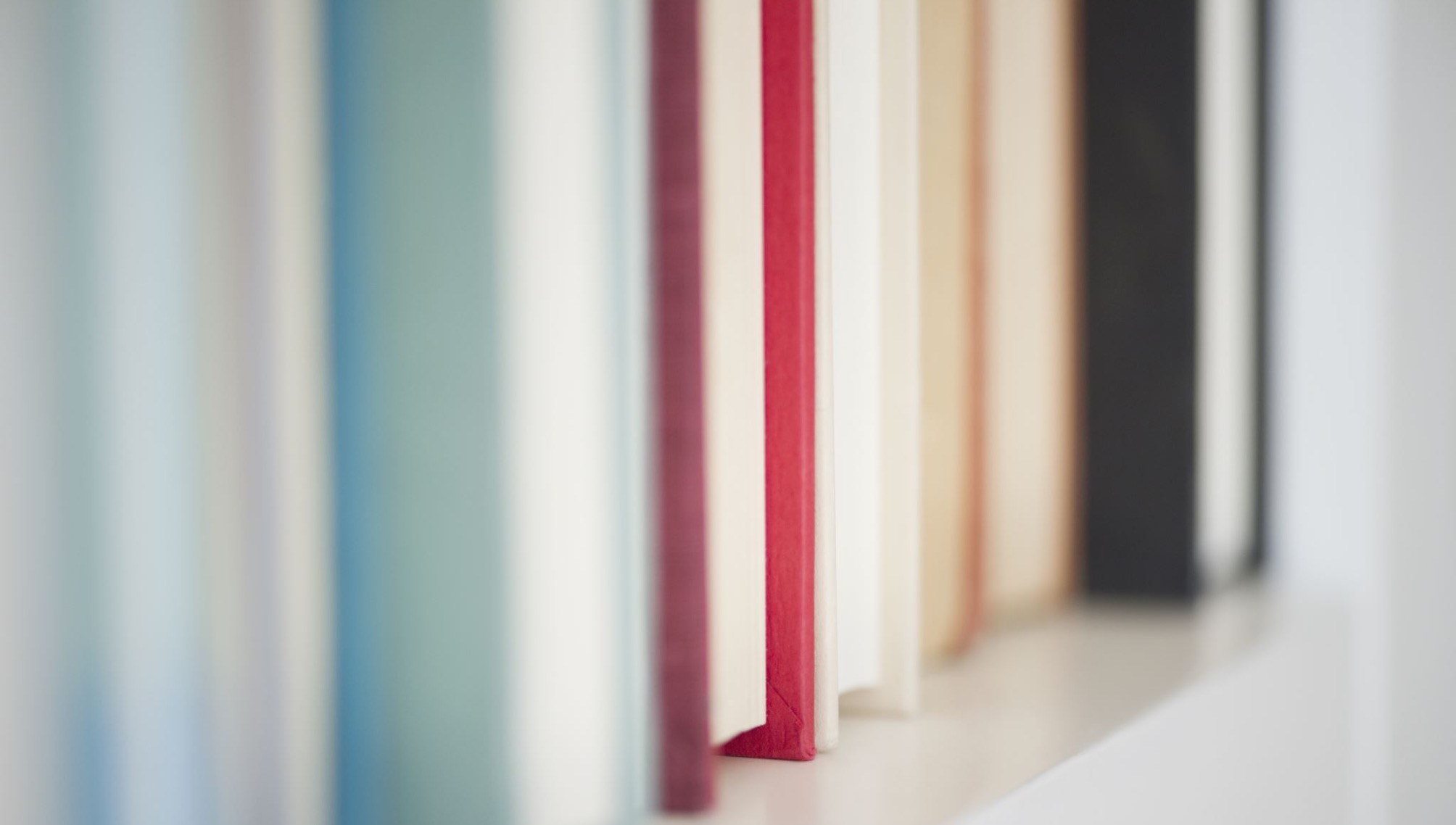 Ⅶ.　セッションでの具体的な留意事項
40
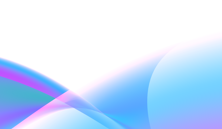 開始前
参加者を笑顔で迎える
時間管理
時計を見るタイミングは注意
視線
参加者と視線を合わせる
名前
参加者を名札を見て名前で呼ぶ
41
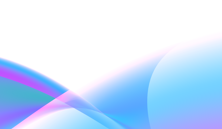 言い換え
発言をわかりやすく言い換え確認
寛容
多様性を認め、批判を避ける
発言
全員に偏りなく発言してもらう
まとめ
発言の整理・関連付け・要約をする
42
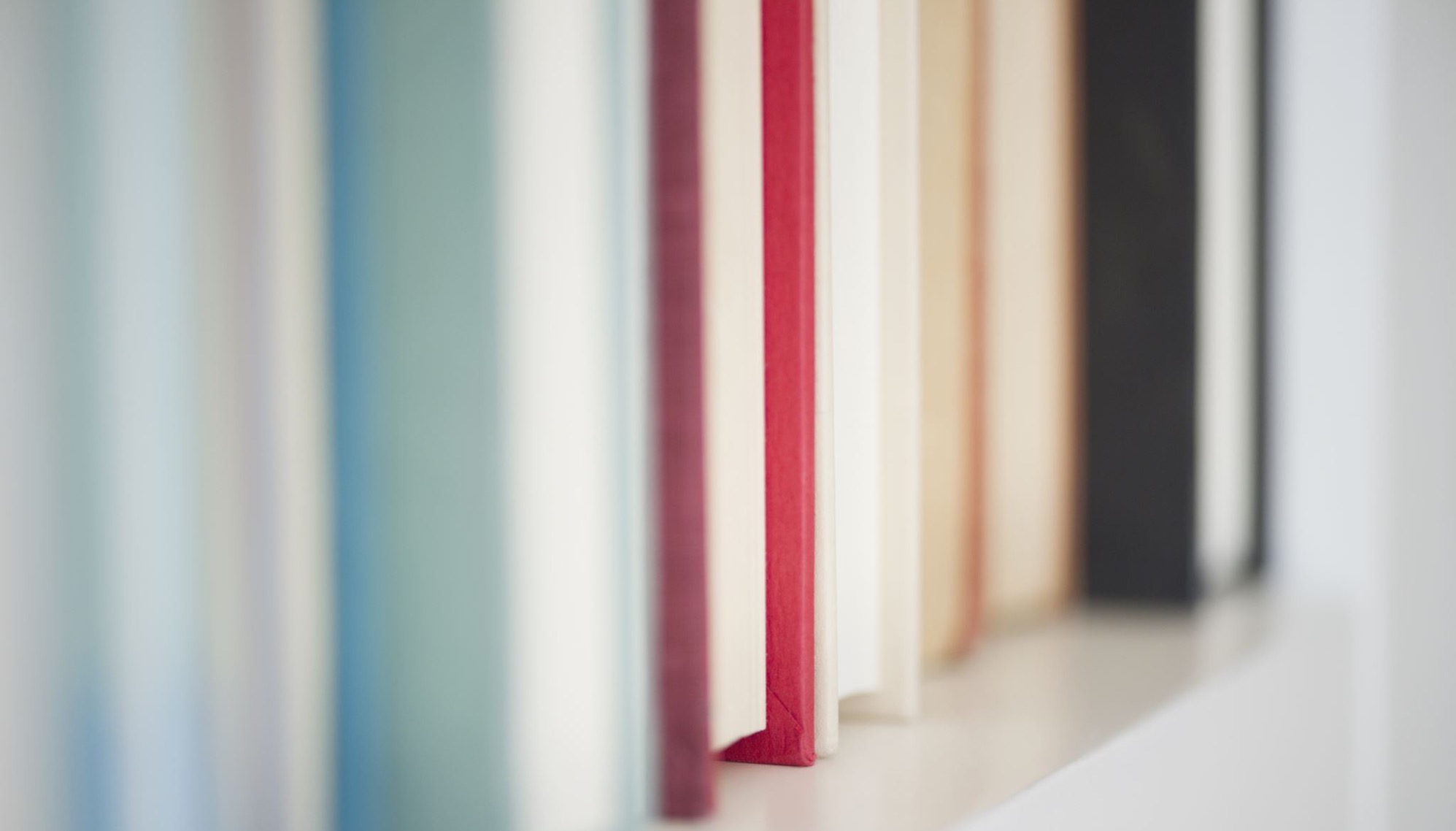 Ⅷ.　非言語的コミュニケーション
43
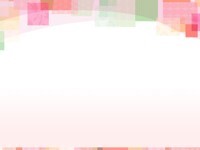 声の質
視線
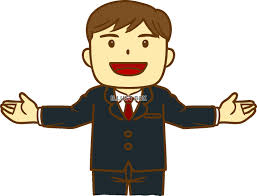 身振り
手振り
表情
沈黙
44
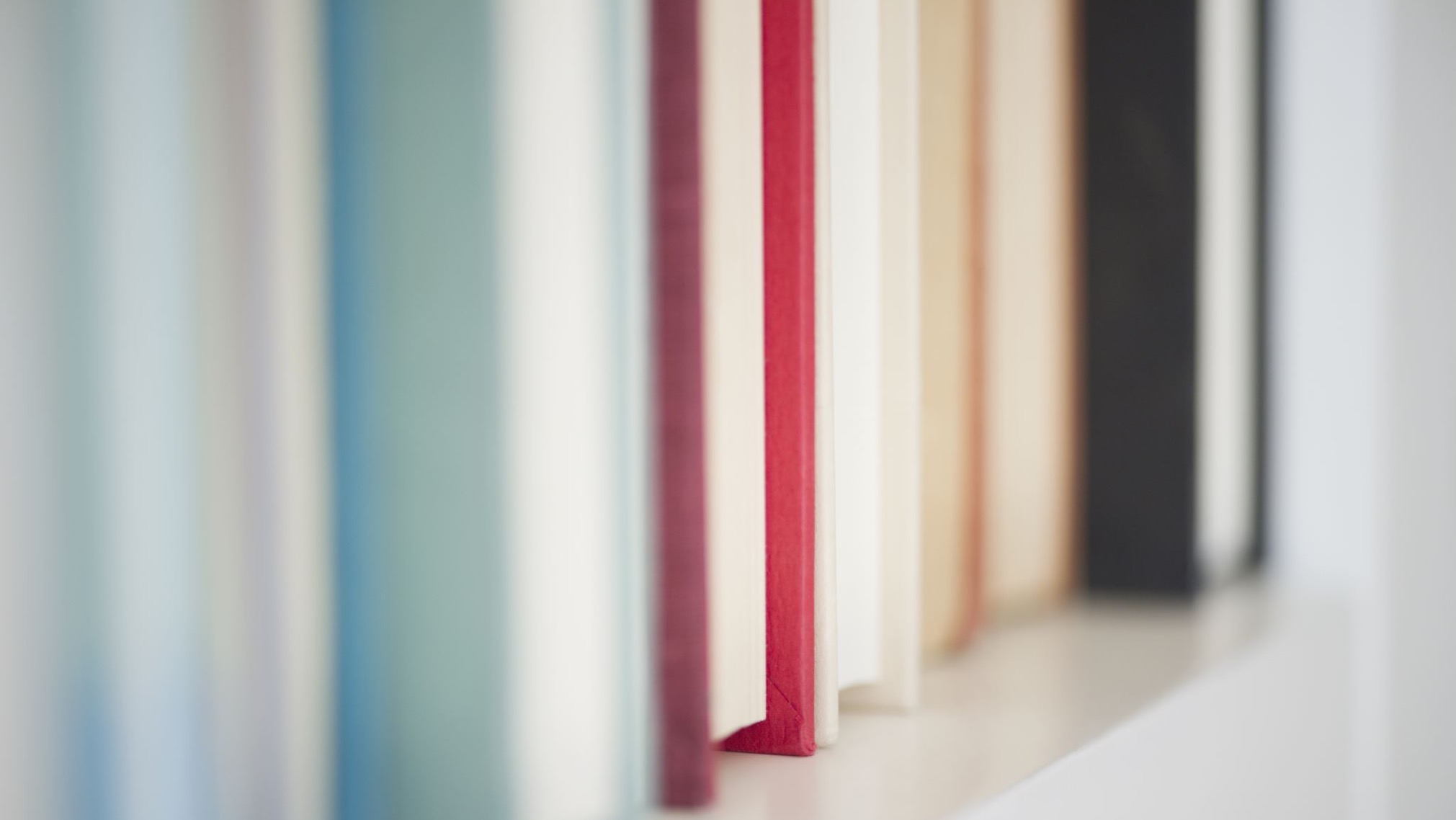 Ⅸ.　使いたいフレーズ
45
[Speaker Notes: 48]
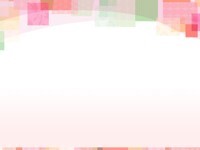 (リフレーミング)
否定的後ろ向き発言後
：発言をネガティブからポジティブな
枠組みに言い換える
「それは別の視点で見たら・・・ということですよね。」
(復唱)発言後
：発言をそのまま繰り返して共有
「なるほど・・・
ですね。」
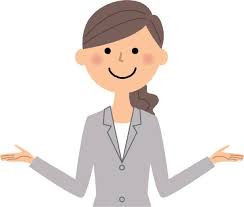 (要約)
：発言の核心を明確にして確認
「それは・・・と
いうことですね。」
(転換)質問に対して
：質問ではなく意見を言わせる。かつ
全員に参加させる。
「あなたはどう考えていますか？」
「どなたか、これについて意見がありますか？」
(明確化)
：曖昧な言葉は明確な言葉にさせる
「具体時には、どんなことでしょうか？」
46
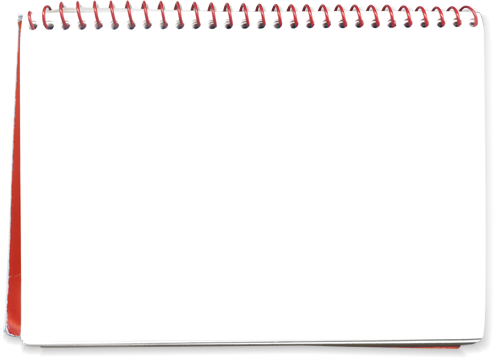 ファシリテーターの最重要点
教えるのでなく、気付かせること
教えてもらったことは他人事だが、
　   自分で気付いたことは身に付く
47